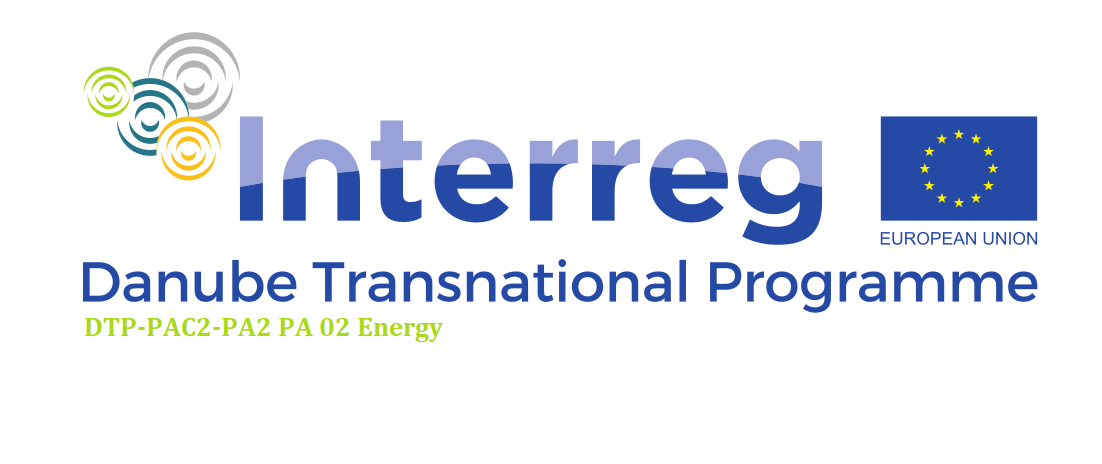 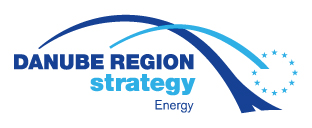 Study on energy efficiency in buildings
On 16th November 2020 from 1p.m. Brussels Time
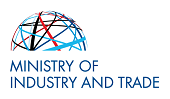 The study has been funded by the European Union within the framework of the Interreg Danube Transnational Programme within project PA02 Energy 805 (DTP-PAC2-PA2).
[Speaker Notes: Vybrat první nebo druhý slide, nevím jak mý vypadat název prezentace, (první slide je ze šablony, druhý podle dokumentu studie)]
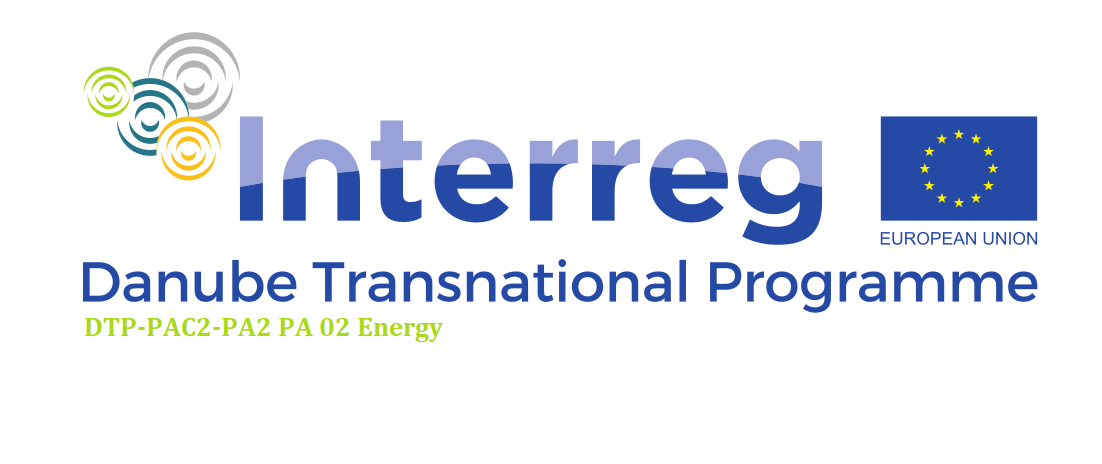 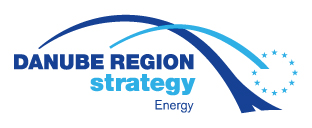 Energy Performance of Buildingsin Danube RegionOverview of new and existing residential buildings stock
On 16th November 2020 from 1p.m. Brussels Time
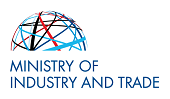 The study has been funded by the European Union within the framework of the Interreg Danube Transnational Programme within project PA02 Energy 805 (DTP-PAC2-PA2).
Energy Performance of Buildings in Danube Region
Overview of new and existing residential buildings stock
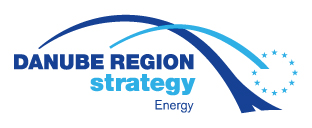 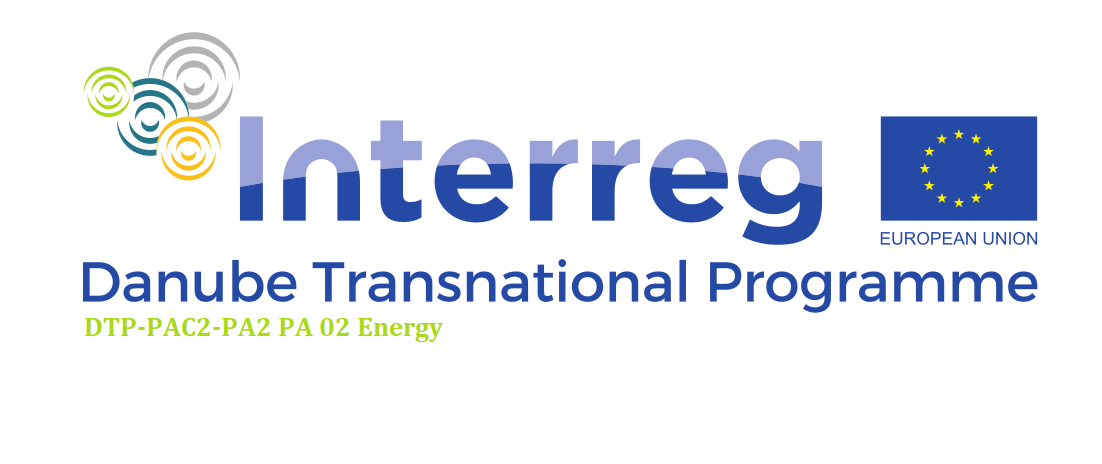 Do you know …?
Which country from the selected EU member states has the lowest percentage of increase in Final consumption of households (in the time period 2014-2019)
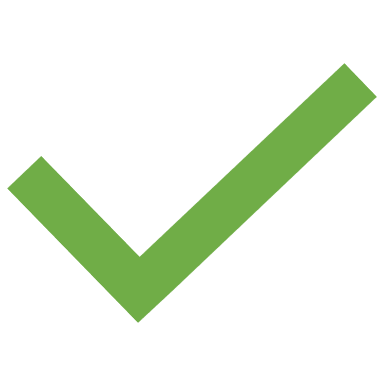 Austria
Hungary
GERMANY
Czech Republic
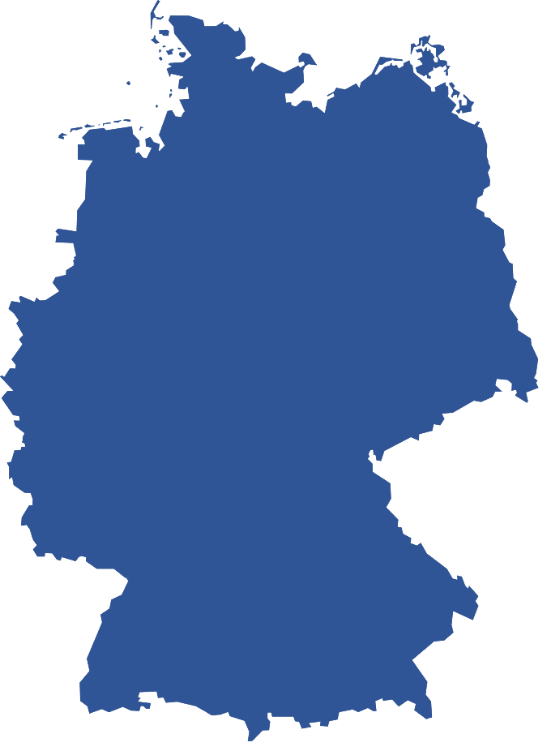 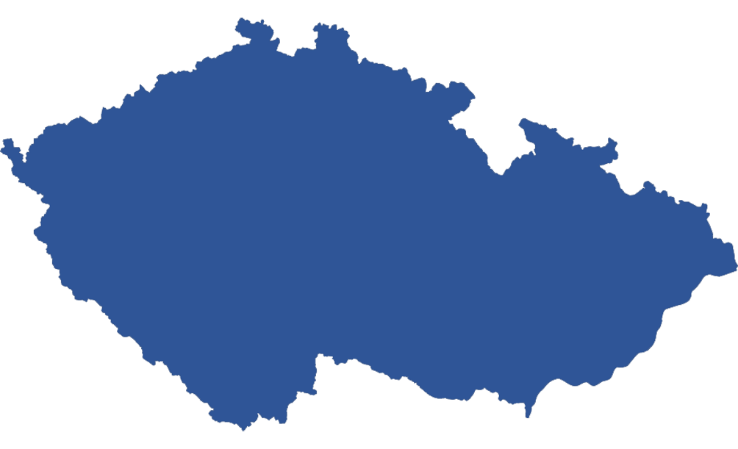 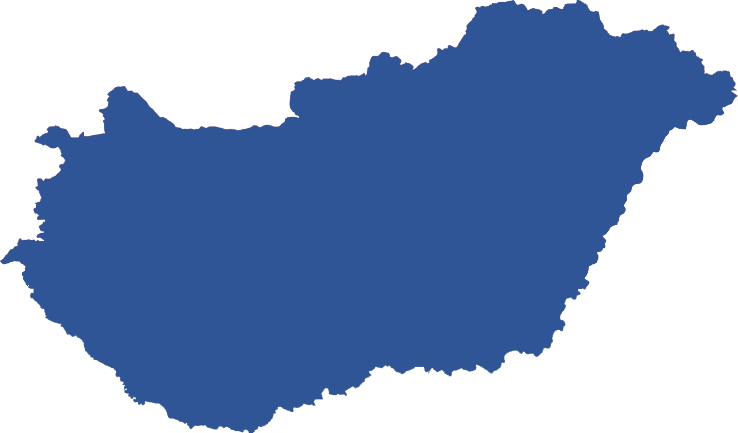 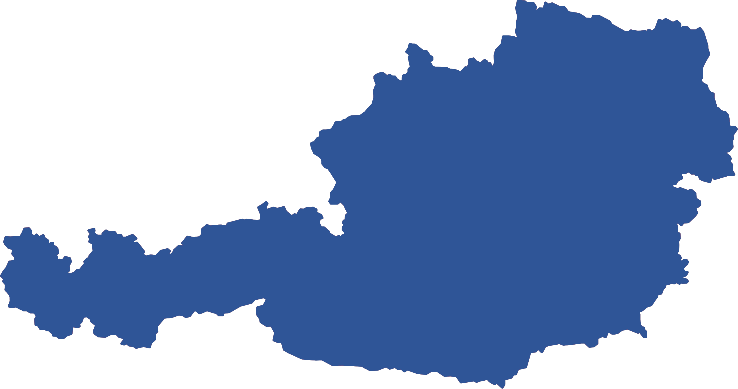 107,3 %
103,5 %
107,6 %
106,9 %
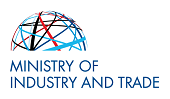 (data from EUROSTAT)
Energy Performance of Buildings in Danube Region
Overview of new and existing residential buildings stock
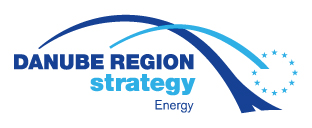 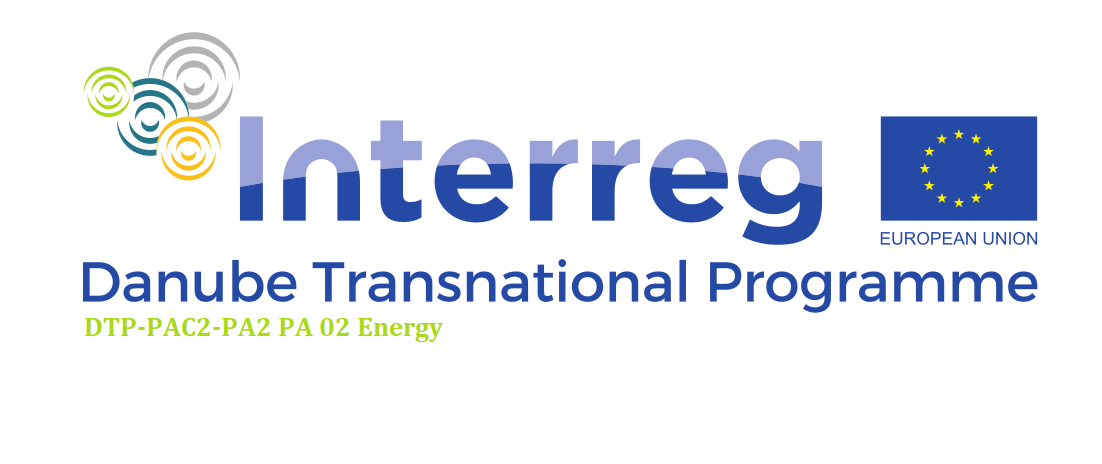 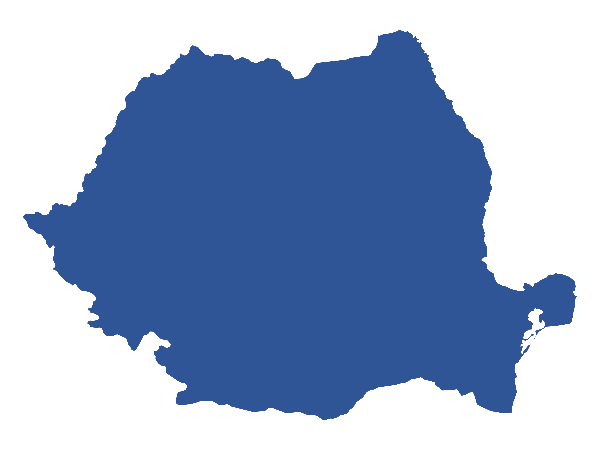 ROMANIA
Do you know …?
By what percentage has the area of completed dwellings in Romania from 2011 to 2020 changed?
Compared to 2011, the average area in 2020 is lower by 19.53%.
-30%
-20%
-10%
10%
20%
30%
0
Finished dwellings trends in Romania - Average area
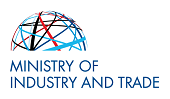 (data from National Institute of Statistics, 2021)
Energy Performance of Buildings in Danube Region
Overview of new and existing residential buildings stock
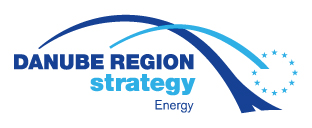 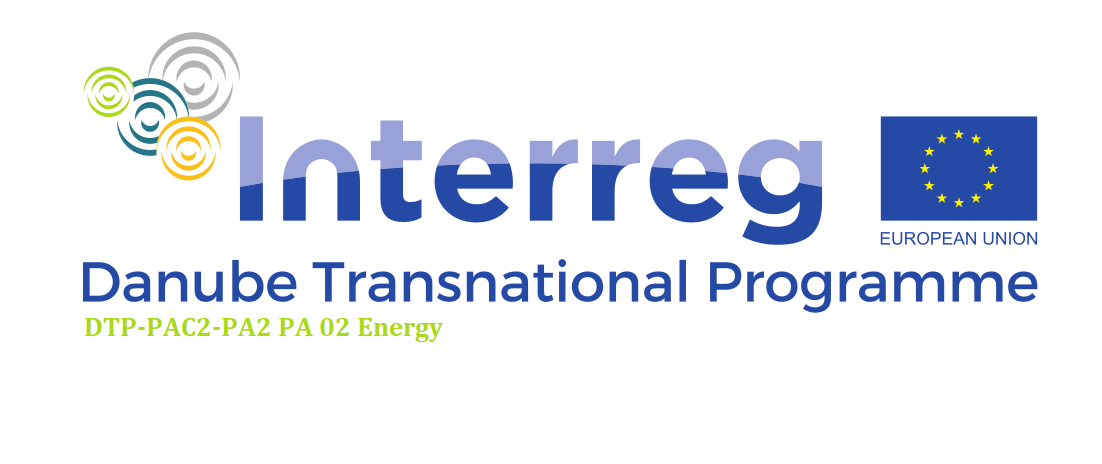 Content
Introduction
Goals of the Study
Methods and Data Acquisitions
Residential Building Stock and Trends in the Construction
Energy Consumption Trends
Regulatory Framework
Renovation Rate and Depth
Comparison of Collected Data
Conclusions - Compliance with Documents, Identified Barriers
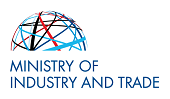 5
Energy Performance of Buildings in Danube Region
Overview of new and existing residential buildings stock
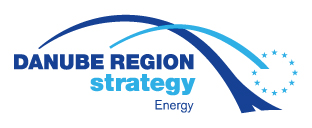 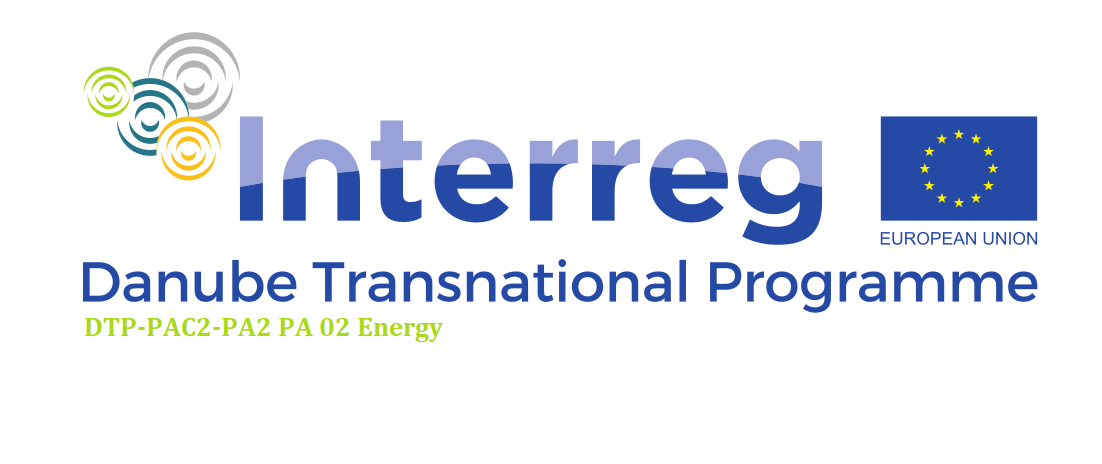 1) Introduction
The study on Energy Performance of building in Danube Region is part of the Interreg Danube transnational programme. 
The work is divided into two phases:
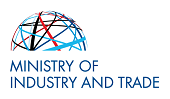 6
Energy Performance of Buildings in Danube Region
Overview of new and existing residential buildings stock
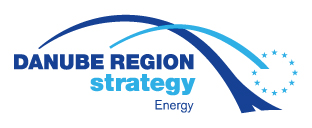 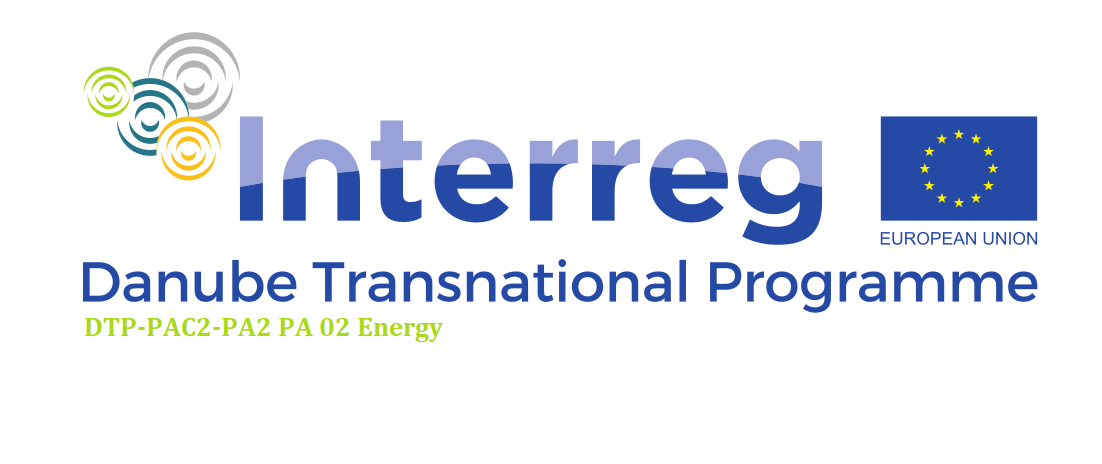 1) Introduction
The topics are addressed for countries belonging to the Danube region. 
  EU Member States (9 countries)
Austria, Bulgaria, Croatia, Czech Republic, Germany, Hungary, Romania, Slovakia, Slovenia
  With EU candidate status (3 countries)
Bosnia and Herzegovina, Montenegro and Serbia
  With signed an Association agreement(2 countries)
Moldova and Ukraine
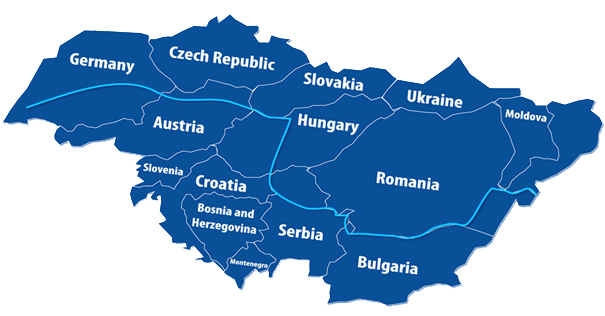 Bosnia and Herzegovina, Montenegro and Serbia have EU candidate status. Moldova and Ukraine signed an Association agreement,which is s the main tool for bringing them and the EU closer together.
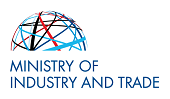 7
Energy Performance of Buildings in Danube Region
Overview of new and existing residential buildings stock
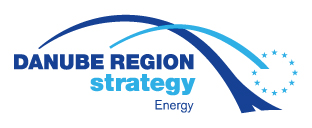 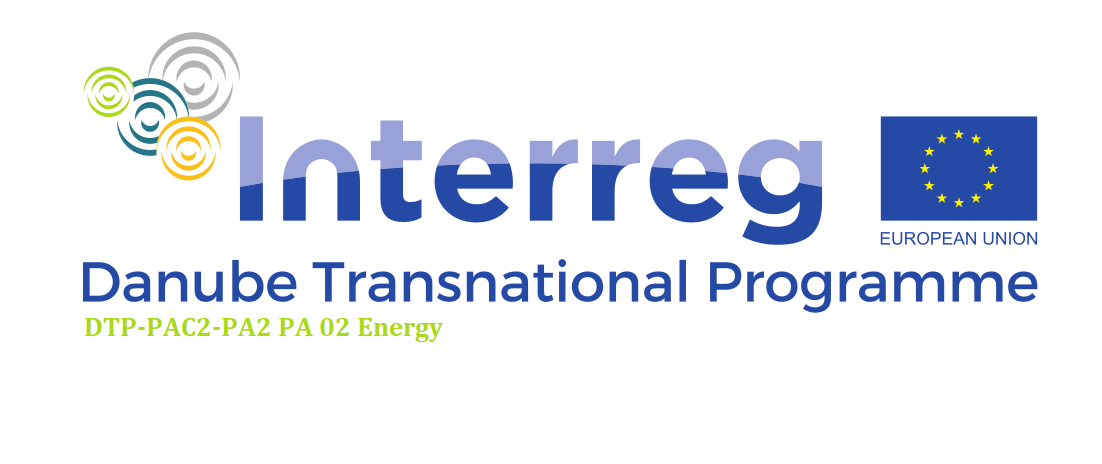 2) Goals of the Study
The study focuses on the analysis of following topics according to the contract:
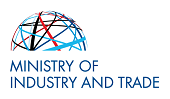 8
Energy Performance of Buildings in Danube Region
Overview of new and existing residential buildings stock
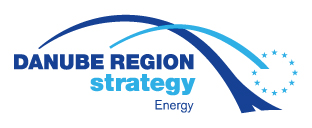 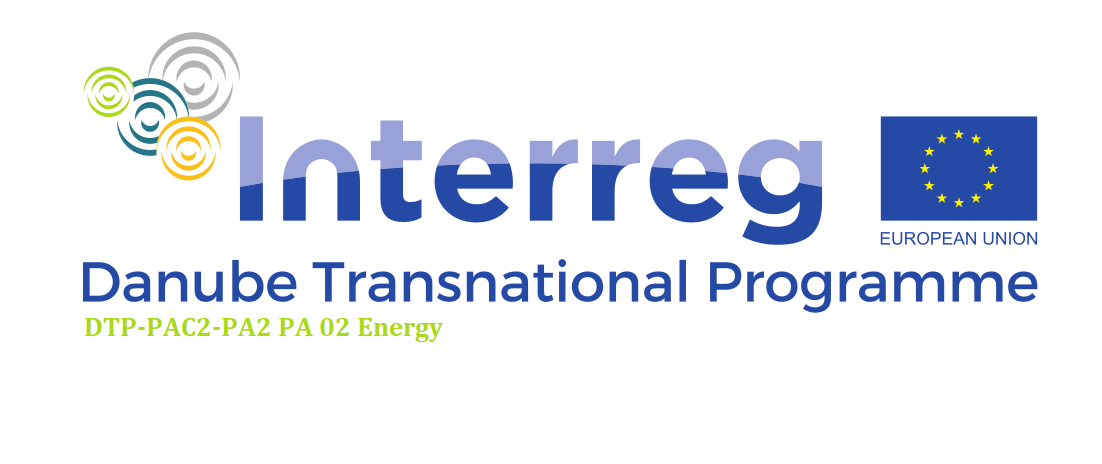 3) Methods and Data Acquisitions
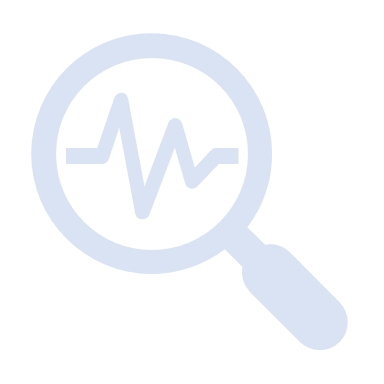 Search for available data relevant to the study assignment, data sources:
EU Member States
Specific documents - strategies, action plans according to EU requirements
non-Member States
International agreements - strategic documents relevant to energy efficiency
Unofficial and secondary data sources
Get acquainted with the current situation in the investigated countries
Different data between EU and non-EU Member States
Few International Agreements - strategic documents relevant to energy efficiency
Usually not detailed, not up-to-date or missing
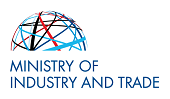 9
Energy Performance of Buildings in Danube Region
Overview of new and existing residential buildings stock
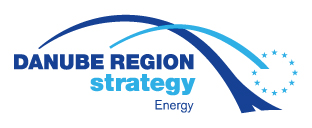 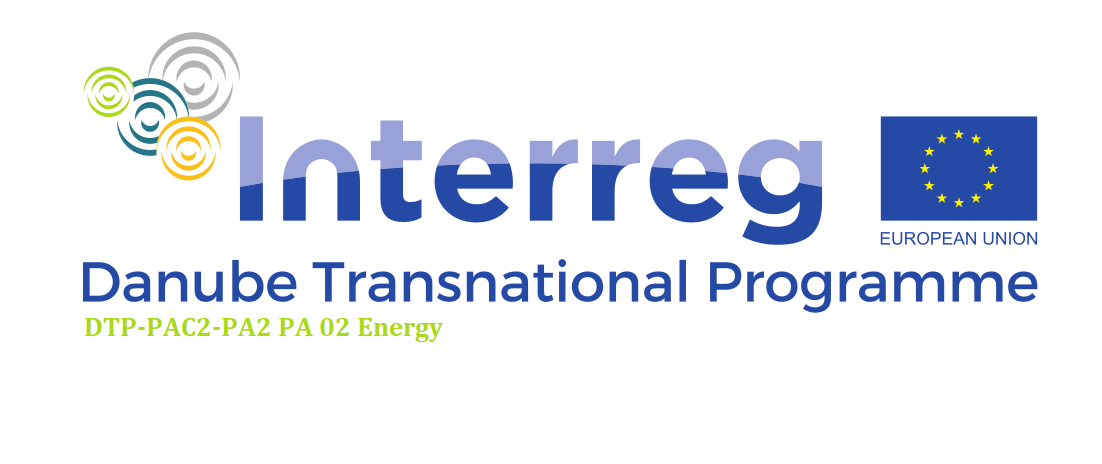 3) Methods and Data Acquisitions
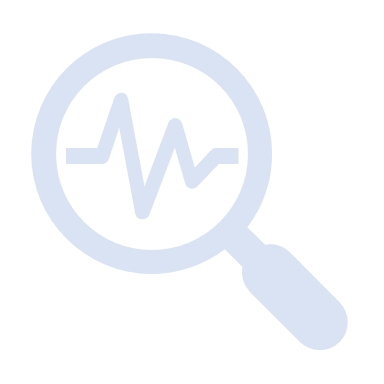 Qualitative analysis of the processed data
Answering the questions addressed in this study
Compared with the requirements of:
The European Commission's new Renovation Wave
(published by the European Commission on 14 October 2020)
The development of a Long-term renovation strategy
according to Article 2a of the EP and Council Directive (EU) 2018/844 of 30 May 2018amending Directive 2010/31 / EU on energy performance of buildings and Directive 2012/27 / EU on energy efficiency
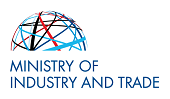 10
Energy Performance of Buildings in Danube Region
Overview of new and existing residential buildings stock
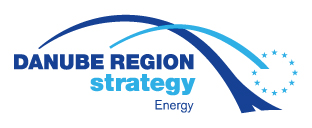 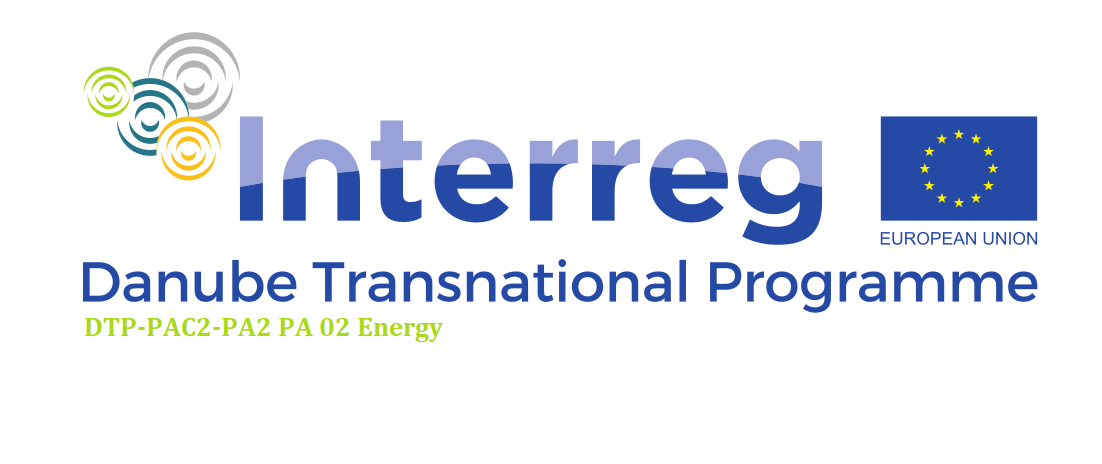 3) Methods and Data Acquisition
Barriers to complying with the requirements of applicable EU legislation will be identified
Measures are proposed to reduce energy intensity across the states of the Danube region
the form of a matrix
proposal for additional measures
could lead to improved rate of renovation, along with the identification of examples of good practice in the Danube region
the possibility of their implementation in other countries is developer (Phase II of the project)

Summary of important findings from previous points
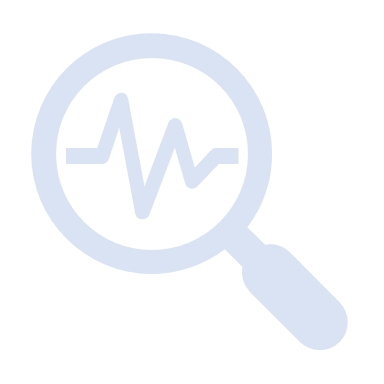 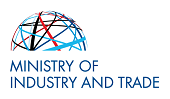 11
Energy Performance of Buildings in Danube Region
Overview of new and existing residential buildings stock
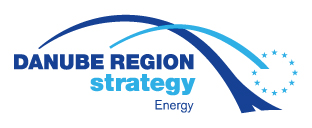 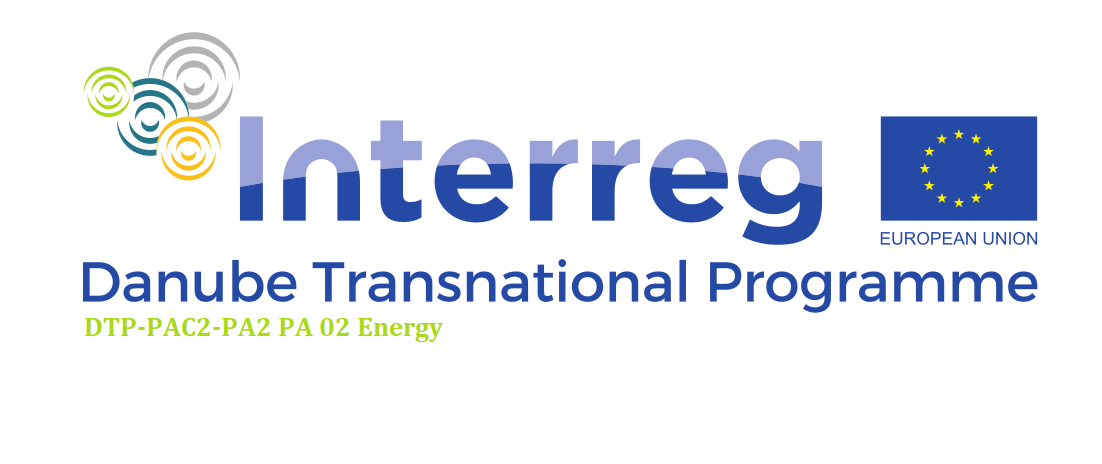 4) Residential Building Stock
Description of the current state of the housing stock.
Number of buildings
Types of buildings
Occupancy of buildings
Other available information 
age of the housing stock, share of non - renovated buildings, energy performance of buildings, etc.
Total number of dwellings (2011)
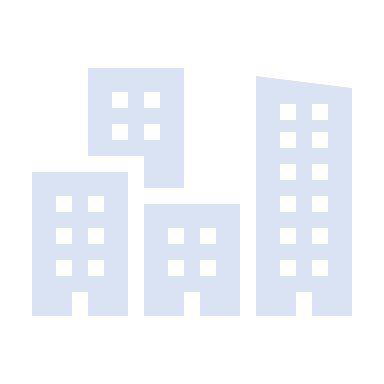 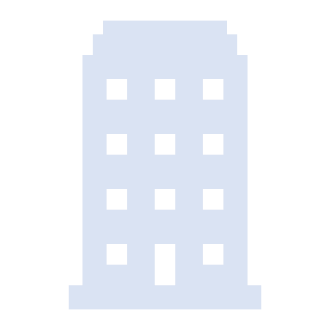 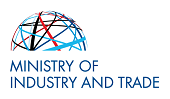 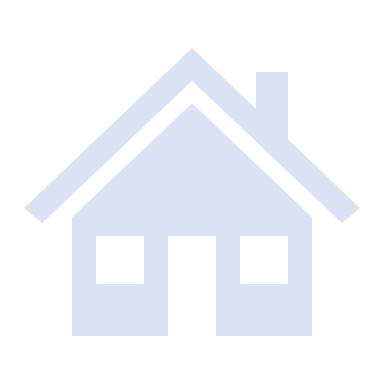 12
Data source: (National Statistical Institutes, 2021)
Energy Performance of Buildings in Danube Region
Overview of new and existing residential buildings stock
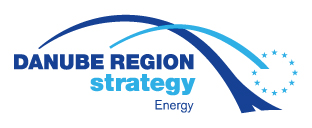 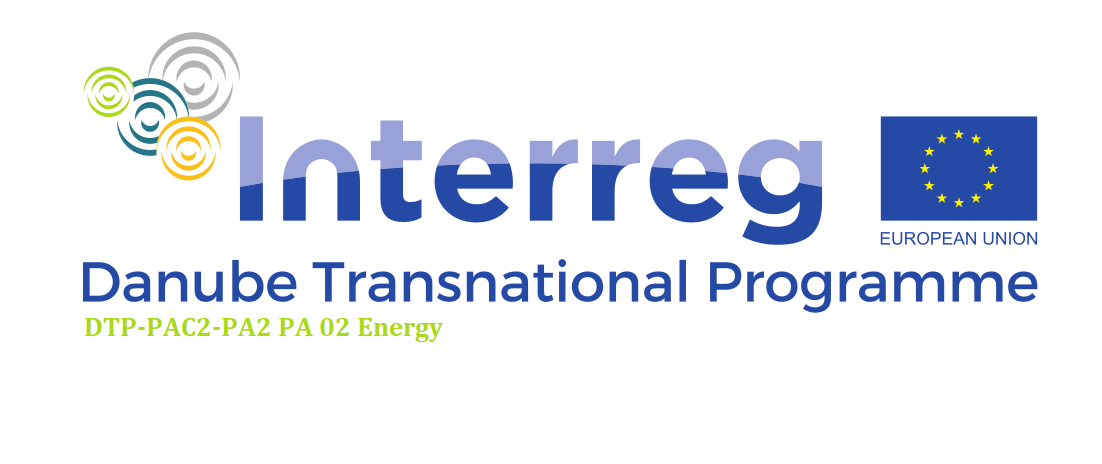 4) Trends in the Construction of Residential Buildings
Trends in the construction of residential buildings
The number of buildings
Types of newly built buildings per year
Additional information 
energy class, energy performance or size of new buildings
Construction of new residential buildings from 2010 to 2020
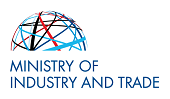 13
Data source: (National Statistical Institutes, 2021)
Energy Performance of Buildings in Danube Region
Overview of new and existing residential buildings stock
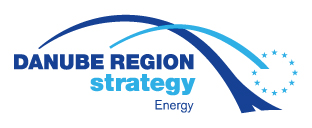 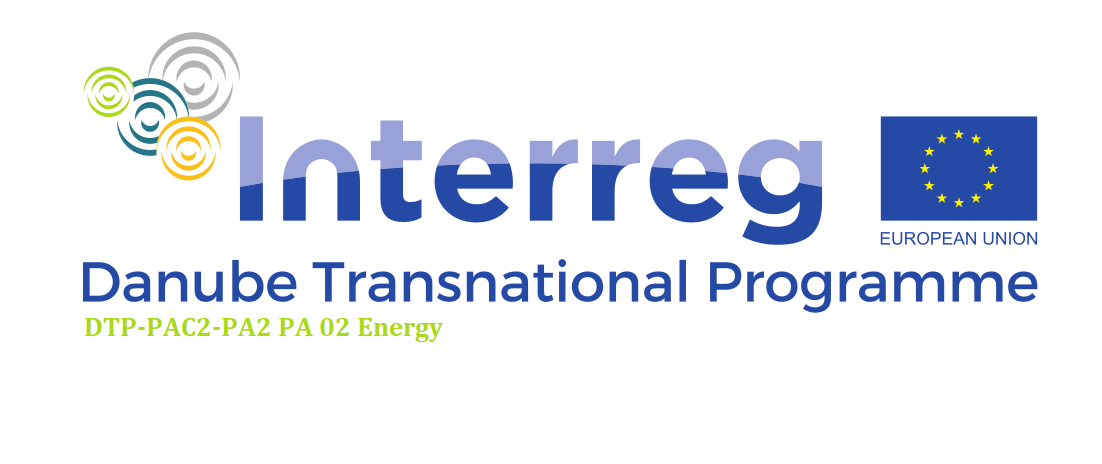 5) Energy Consumption Trends
Energy consumption of countries 
Total primary 
Total final energy consumption in recent years
The trend of energy consumption in the household and commercial sector are compared
Trends in energy consumption are processed in the form of comparisons between countries
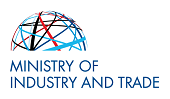 14
Energy Performance of Buildings in Danube Region
Overview of new and existing residential buildings stock
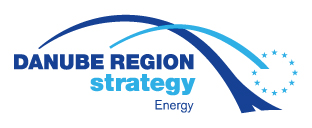 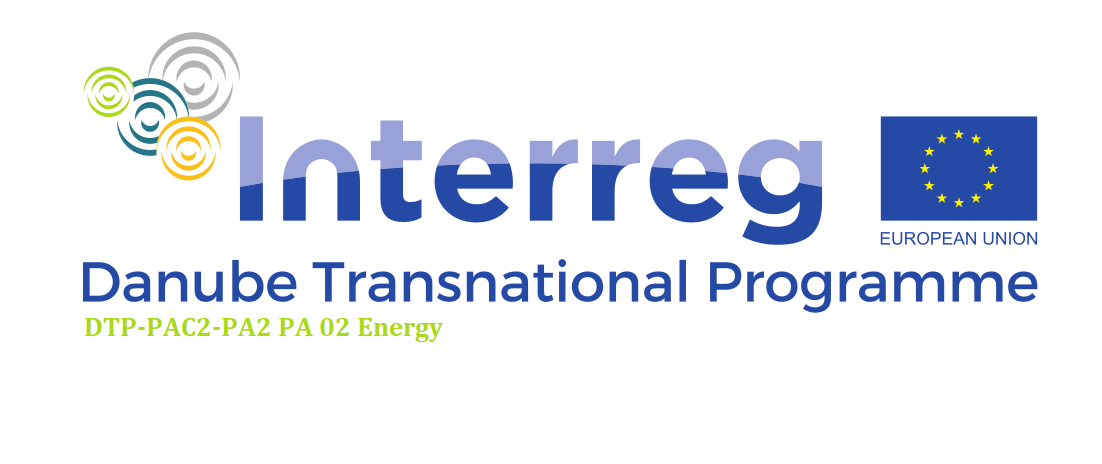 5) Energy Consumption Trends
Final energy consumption - other sectors - households – Percentage Increase of Energy use from 2014 to 2020
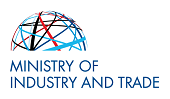 Data source: (Eurostat, 2021)
15
Energy Performance of Buildings in Danube Region
Overview of new and existing residential buildings stock
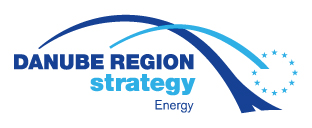 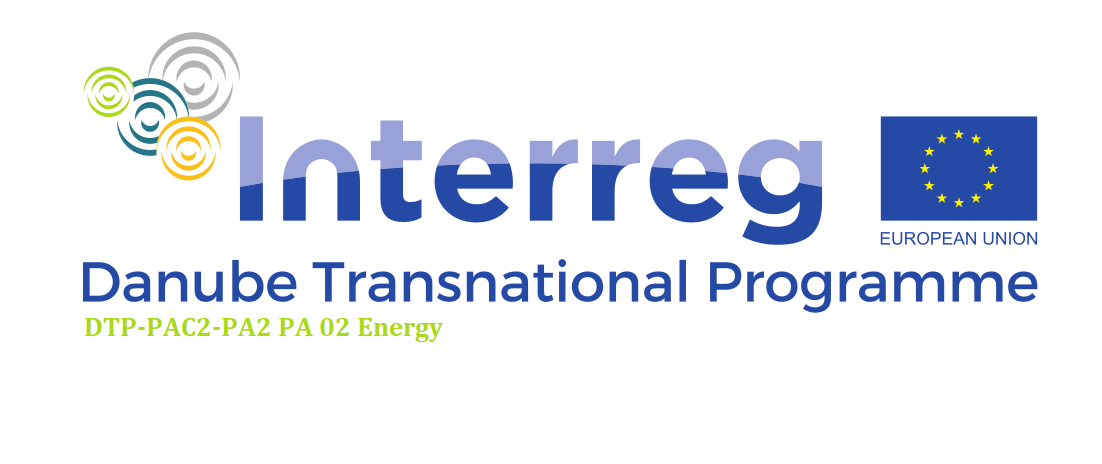 5) Energy Consumption Trends
Final energy consumption per household in 2018
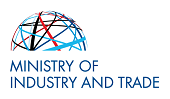 *Building stock based on Census 2011, energy consumption from Eurostat 2018. The resulting value will be slightly lower due to new buildings over period 2011-2018.
Data source: (Eurostat, 2021), National statistical offices, LTRS
16
Energy Performance of Buildings in Danube Region
Overview of new and existing residential buildings stock
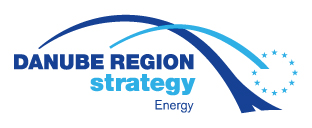 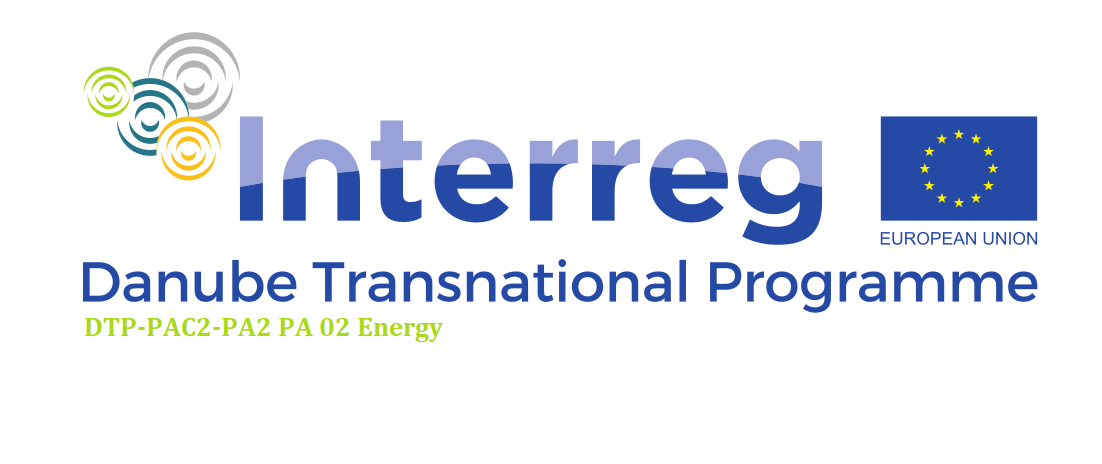 5) Heating and Cooling Trends
Trends in space heating from 2014 to 2019
▲ 217%
Described based on energy balances of the country / typology of energy consumption
Trends are processed in the form of comparisons between countries with a focus on residential sector
Data are available only for some countries
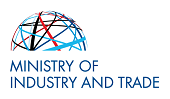 17
Data source: (Eurostat, 2021)
Energy Performance of Buildings in Danube Region
Overview of new and existing residential buildings stock
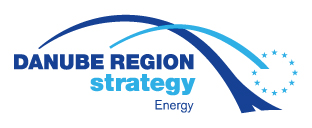 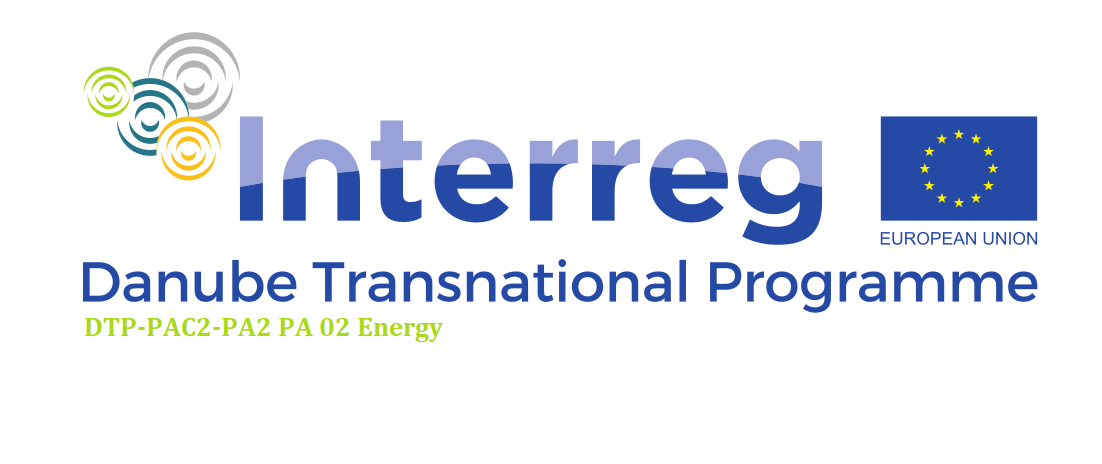 5) Heating and Cooling Trends
Final consumption - water heating from 2015 to 2020 (Compared to 2015)
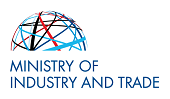 Data source: (Eurostat, 2021), National statistical offices, LTRS
18
Data source: (Eurostat, 2021)
Energy Performance of Buildings in Danube Region
Overview of new and existing residential buildings stock
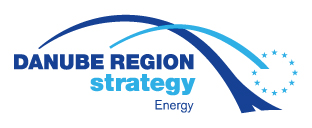 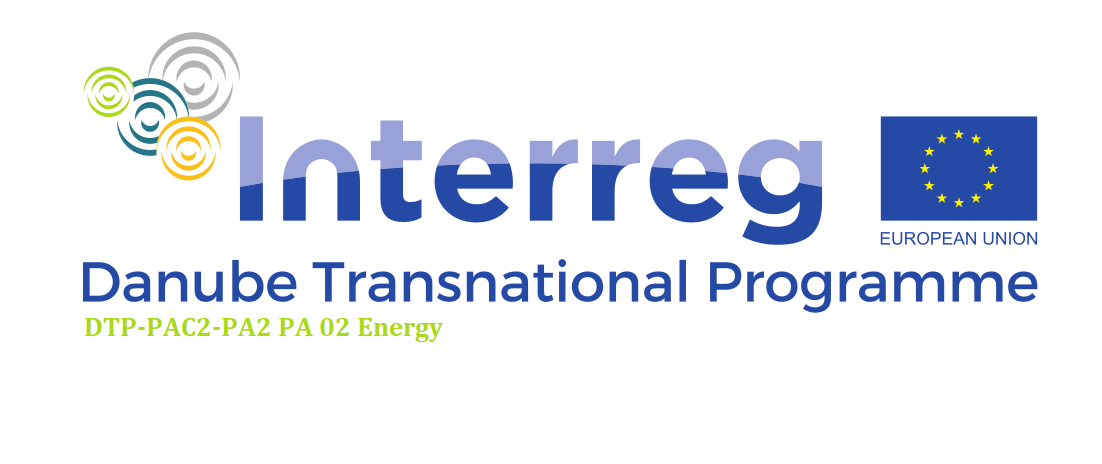 6) Regulatory Framework
Regulatory framework in the field of energy performance of buildings and renovation supporting. 
The analysis is based on the National Action and Climate Plans
which summarize legislative measures
In the case of non-EU countries, analysis is be based on other available data
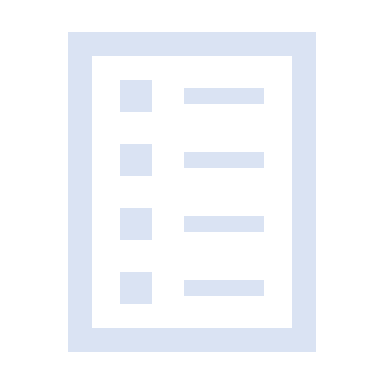 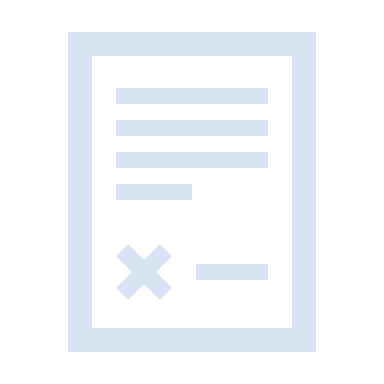 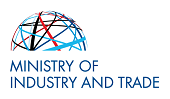 19
Energy Performance of Buildings in Danube Region
Overview of new and existing residential buildings stock
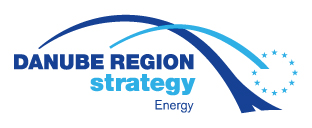 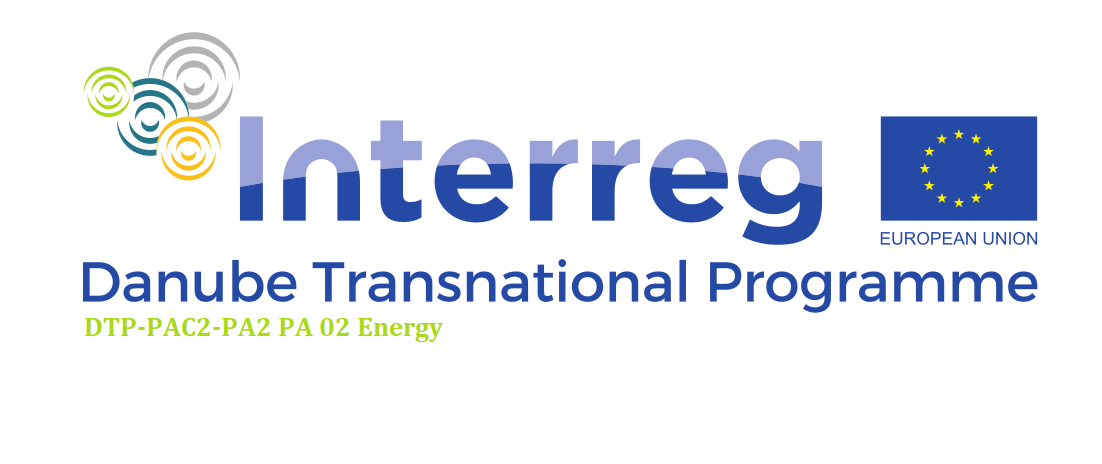 7) Renovation Rate and Depth
The building sector is still considered as one of the most relevant segments to meet energy efficiency goals
Through Energy Performance of Buildings Directive 
and Energy Efficiency Directive
The European Commission presented the effort to 
double renovation rate 
increase share of deep renovations in order to increase impact of renovations in general
The availability of data on the share of deep renovations was significantly lower across the states in the official documents
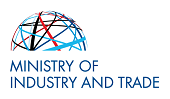 20
Energy Performance of Buildings in Danube Region
Overview of new and existing residential buildings stock
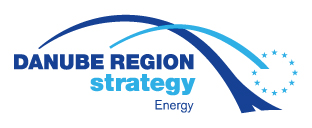 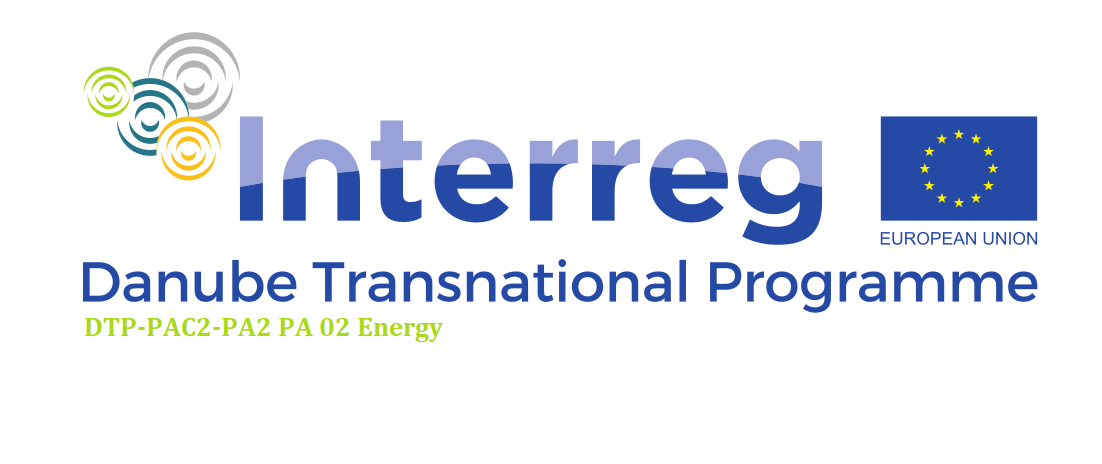 8) Comparison of Data Collected
Difficult to evaluate the level of compliance
The national long-term renovation strategies were issued during 2020 (developed in 2018-2020)
 following the requirements of Directive 2010/31 / EU of the European Parliament and of the Council of 19 May 2010 on the energy performance of buildings, as amended by Directive (EU) 2018/844 of the European Parliament and of the Council of 30 May 2018
The renovation strategy may not currently be in line with the requirements of the Renovation Wav
 issued by the European Commission later, on 14 October 2020
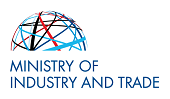 21
Energy Performance of Buildings in Danube Region
Overview of new and existing residential buildings stock
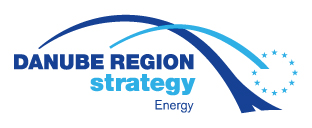 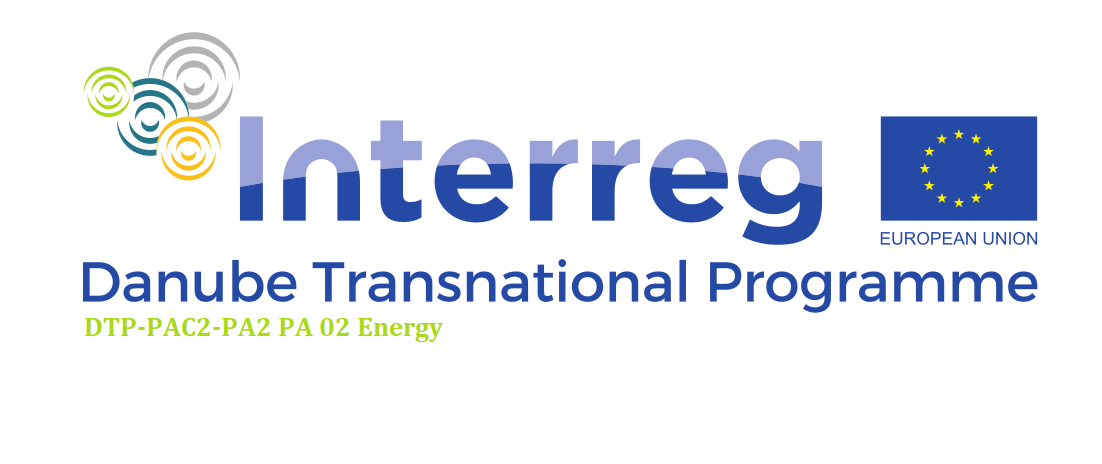 9) Compliance with the Renovation Wave
Based on the documents relevant to the Renovation wave:
Increasing the renovation rate from an average of 1% to at least 2% in 2030
Projections are for a 1% annual energy renovation rate for 2021-2022, an increase to 1.2% a year in 2023-2025 before stabilizing at least 2% per year in 2026-2029
The rate of renovations that concern the change of heating equipment only will have to reach around 4% in 2026-2030 in both the residential and services sector (European Commission, 2020)
1)
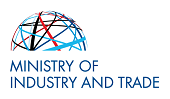 Note: X - not implemented or information/evidence not found, *Further details in Study
22
Energy Performance of Buildings in Danube Region
Overview of new and existing residential buildings stock
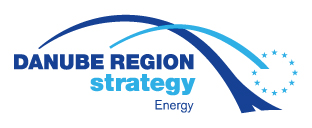 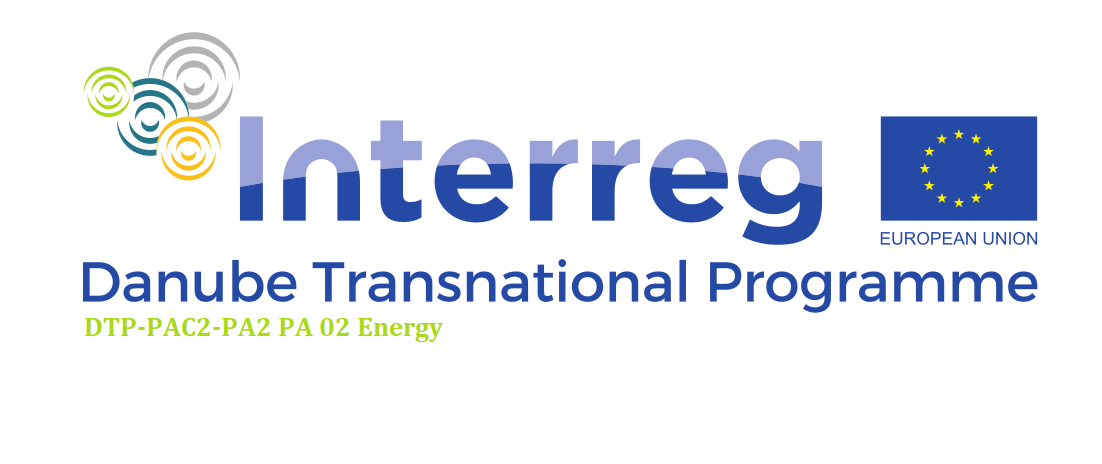 9) Compliance with the renovation wave
Based on the Commission Recommendation(EU) 2020/1563 on energy poverty:
Use the indicators outlined in the Annex in their energy poverty assessments
In line with Recital 60 of the recast Electricity Directive, produce integrated policy solutions as part of energy and social policy. 
These should include social policy measures and energy efficiency improvements that reinforce each other, especially in housing.
2)
3)
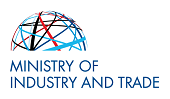 Note: X - not implemented or information/evidence not found, *Further details in Study
23
Energy Performance of Buildings in Danube Region
Overview of new and existing residential buildings stock
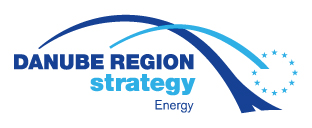 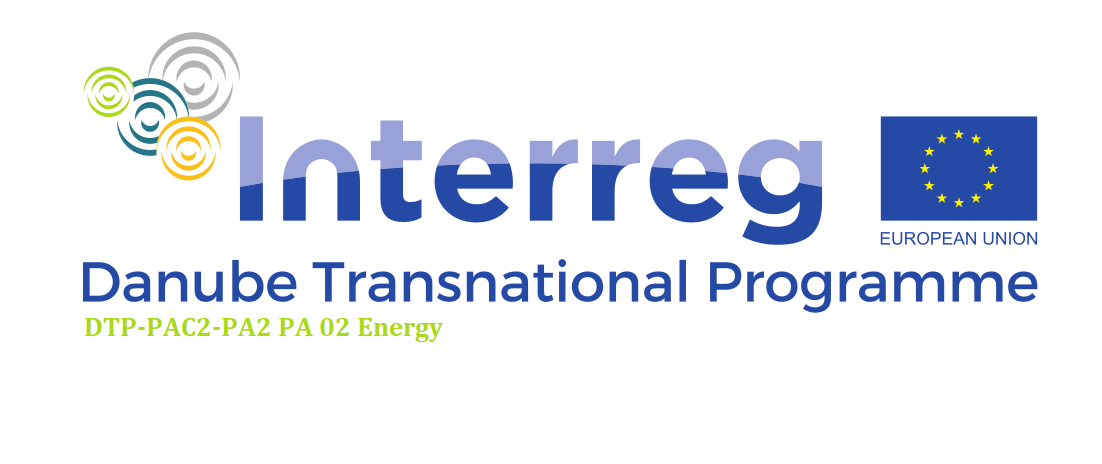 9) Compliance with the renovation wave
Based on the Commission Implementing Regulation (EU) 2020/2156:
(Optional) implementation of system of a readiness indicator for smart solutions 
(Commission Implementing Regulation (EU) 2020/2156) based on the (Commission Delegated Regulation (EU) 2020/2155)
4)
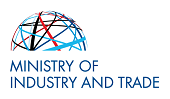 Note: X - not implemented or information/evidence not found, *Further details in Study
24
Energy Performance of Buildings in Danube Region
Overview of new and existing residential buildings stock
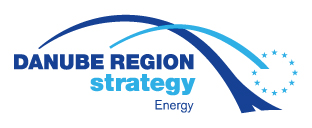 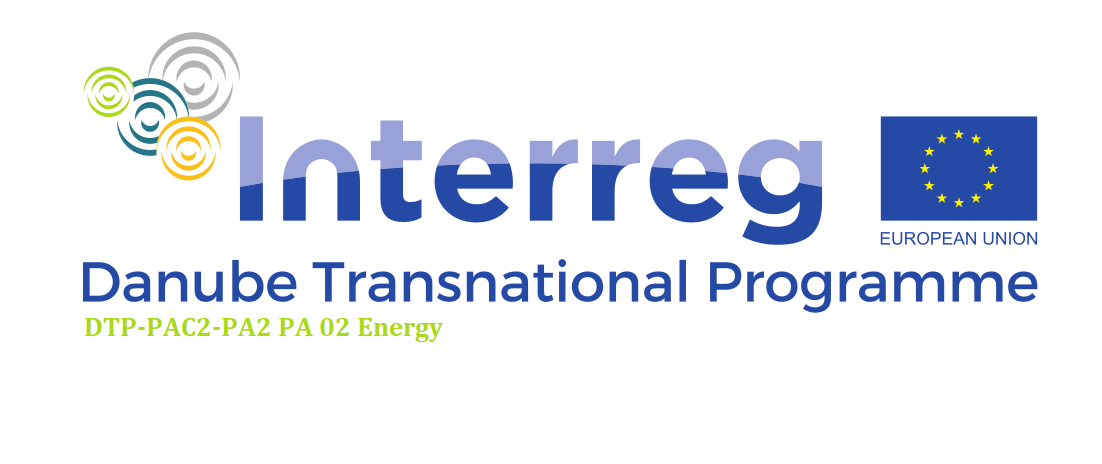 9) Compliance with the Long-Term Renovation Strategy
Based on the Directive (EU) 2018/844 of the European Parliament and of the Council of 30 May 2018
1)
An overview of the national building stock
The identification of cost-effective approaches to renovation 
Policies and actions to stimulate cost-effective deep renovation of buildings
An overview of policies and actions to target the worst performing segments
Policies and actions to target all public buildings
2)
3)
4)
5)
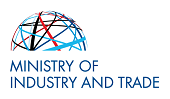 Note:P – partially covered, * – Further details below, X – not implemented/included or information/evidence not found
25
Energy Performance of Buildings in Danube Region
Overview of new and existing residential buildings stock
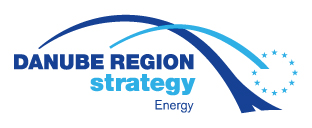 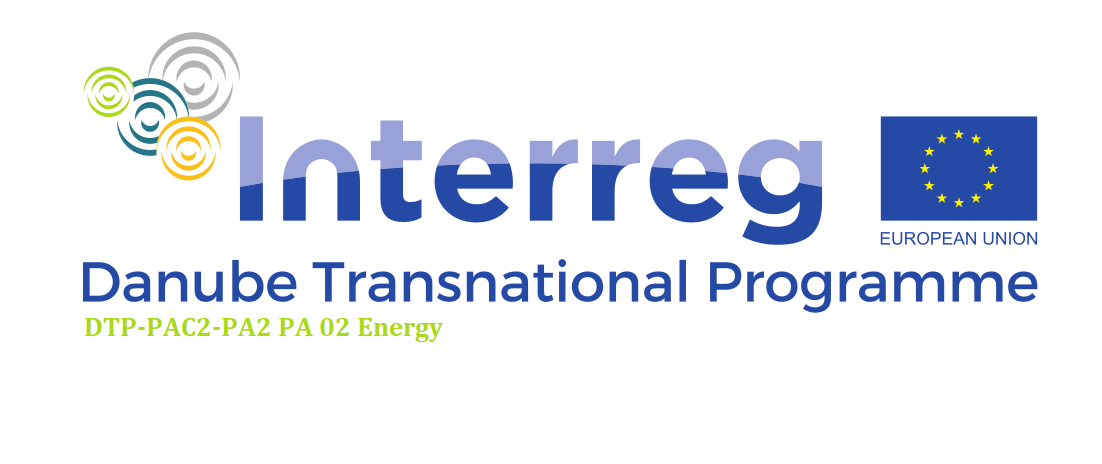 9) Compliance with the Long-Term Renovation Strategy
Based on the Directive (EU) 2018/844 of the European Parliament and of the Council of 30 May 2018
An overview of national initiatives to promote smart technologies and well-connected buildings and communities
An evidence-based estimate of expected energy savings and wider benefits
A roadmap with measures and domestically established measurable progress indicators
6)
7)
8)
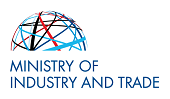 Note:P – partially covered, * – Further details below, X – not implemented/included or information/evidence not found
26
Energy Performance of Buildings in Danube Region
Overview of new and existing residential buildings stock
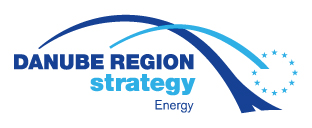 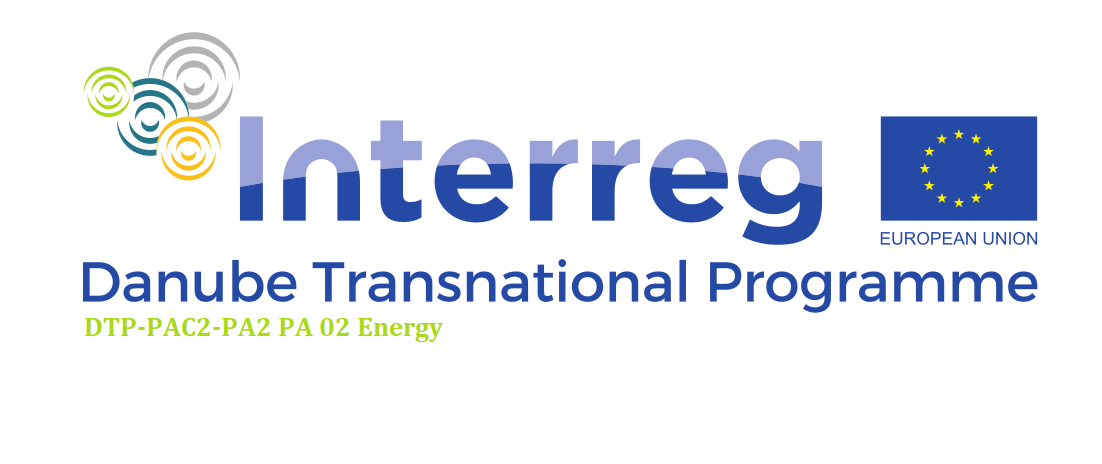 9) Compliance with the Long-Term Renovation Strategy
Based on the Directive (EU) 2018/844 of the European Parliament and of the Council of 30 May 2018
9)
Support the mobilisation of investments into the renovation needed to achieve the goals referred to in paragraph 1 (points 1 to 7 above)
Annex the details of the implementation of its most recent long-term renovation strategy to its long-term renovation strategy (Article 2a(6) of the EPBD)
Carry out a public consultation on long-term renovation strategy prior to submitting it to the Commission for support the development of its long-term renovation strategy
10)
11)
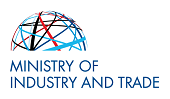 Note:P – partially covered, * – Further details below, X – not implemented/included or information/evidence not found
27
Energy Performance of Buildings in Danube Region
Overview of new and existing residential buildings stock
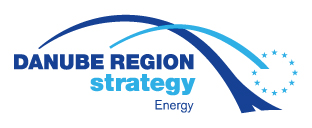 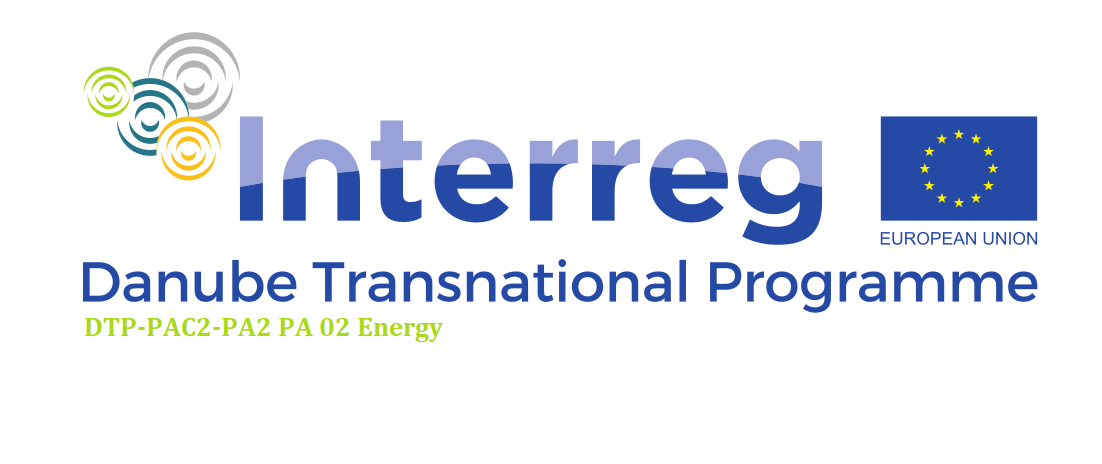 9) Identified Barriers and Matrix of Measures
Identified barriers to complying with the requirements of EU legislation
Barriers in complying with the EU legislation requirements emerges
at the national level (laws)
at the specific local level (region, market segment, certain sector of the economy)
Categories of barriers are similar in general in all the countries:
Financial Barriers, Legal Barriers, Social Trends, Information and Capacity

For example, in case of building renovations, the renovation rate is a "theoretical" concept at the legislative level, a percentage point, but also a "practical" amount of activity and concrete projects at the level of implementation and the involvement of people and stakeholders.
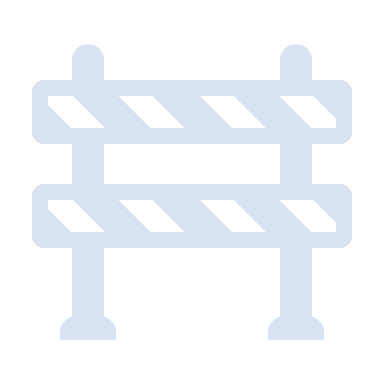 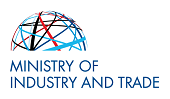 28
Energy Performance of Buildings in Danube Region
Overview of new and existing residential buildings stock
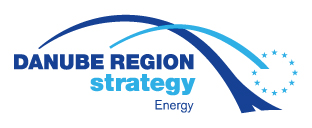 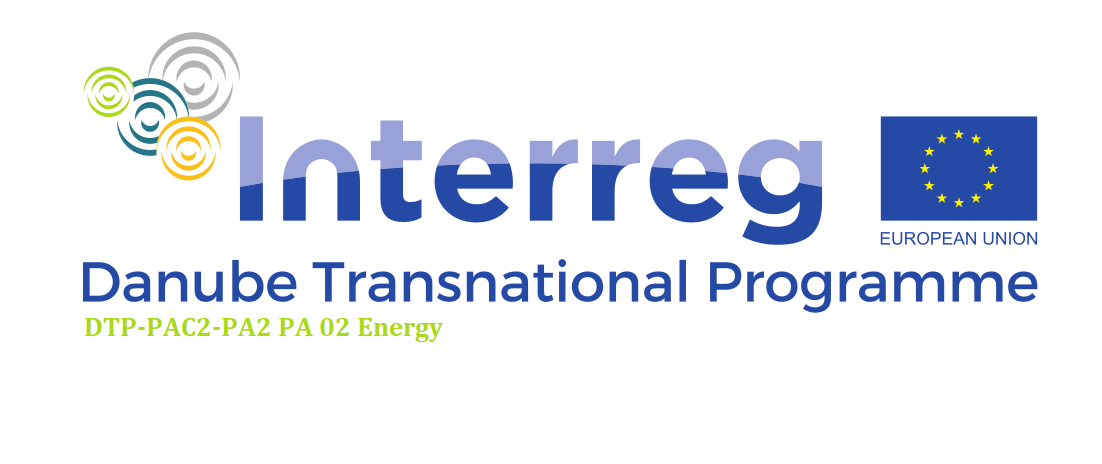 9) Barriers - Financial Barriers
Financial complexity of the implementation of certain measures
Insufficient public funds or high public debt, insufficient funds to implement financial measures
Low creditworthiness  or borrowing capacity of the building owners
High administrative burden, transaction costs and demanding conditions of subsidies/grants or financial incentives
High initial costs of the energy-saving renovation of buildings
Long return-on-investments period of some energy saving measures
Lack of an appropriate budget, procurement and budget law, lack of responsibility for or access to the properties in public sector
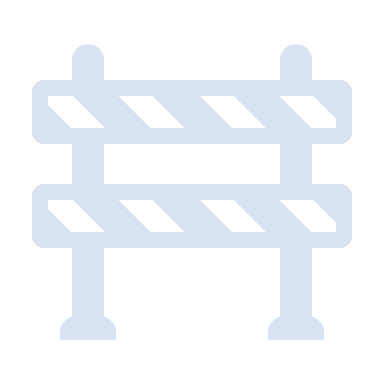 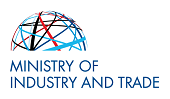 29
Energy Performance of Buildings in Danube Region
Overview of new and existing residential buildings stock
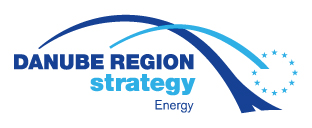 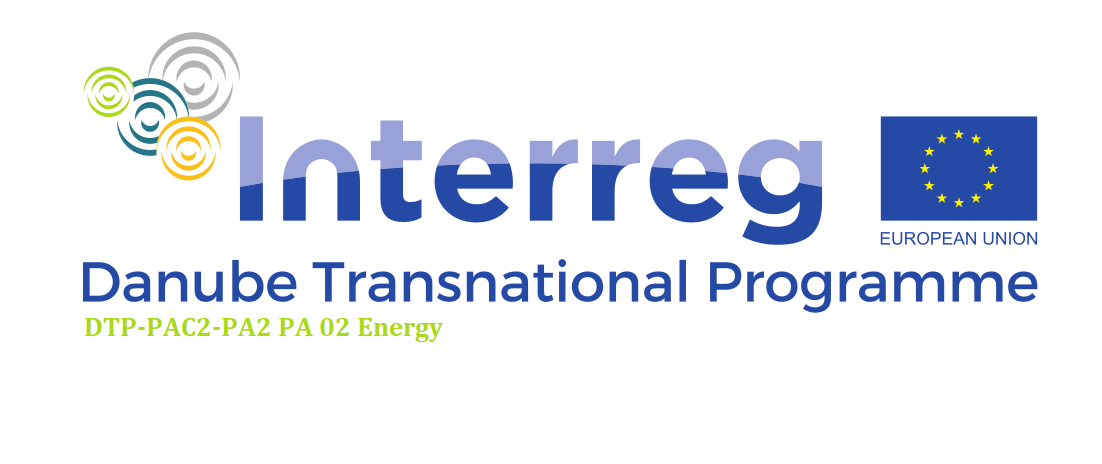 9) Barriers - Legal Barriers
Gap between the national legislation and EU legislation
Existing differences in national legislation resulting from different approaches taken to transposing EU legislation into national law
Insufficient use of all EU support mechanisms
Lack of clear definitions in regulatory framework or absence of regulatory framework and the complex administrative formalities
Public procurement barriers (low quality, administrative obstacles, lengthy public procurement, lengthy proceedings, etc.)
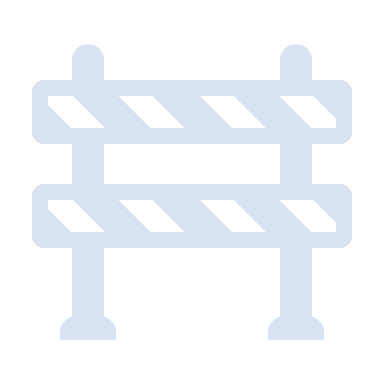 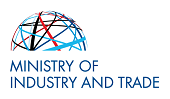 30
Energy Performance of Buildings in Danube Region
Overview of new and existing residential buildings stock
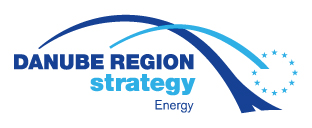 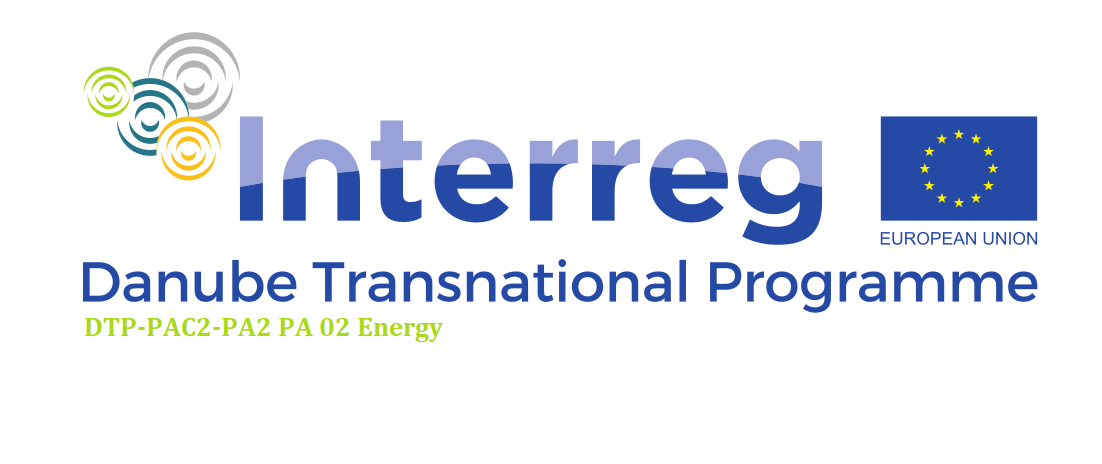 9) Barriers - Social Trends
Unpredictability of the legislation development or market environment, uncertainty surrounding the legislative framework
Favouring national interests over regional or European ones
Ownership of buildings and related obligations and legislative options - tenant-owner dilemma
Behavioural barriers and personal attitude, lack of interest, lack of time, fear of stress
Country practices, historical background, path dependency
Lack of capacity, lack of human resources (availability of skilled labour)
Stakeholder involvement, low participation in decision-making process
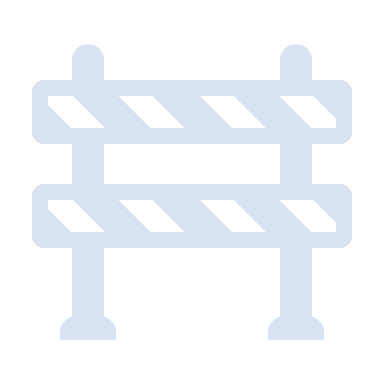 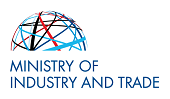 31
Energy Performance of Buildings in Danube Region
Overview of new and existing residential buildings stock
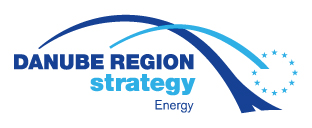 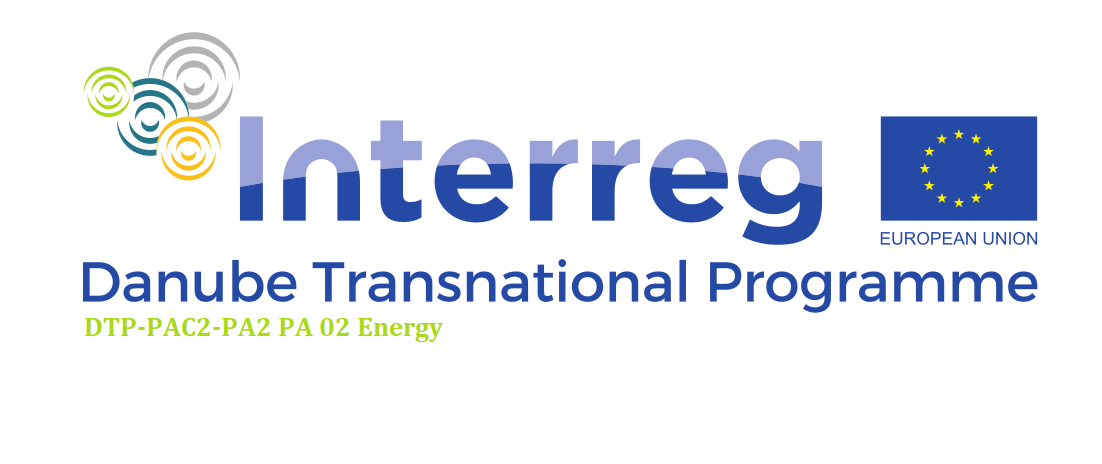 9) Barriers - Information and Capacity
Lack of information on available support tools
Insufficient or low economic motivation among the involved players
Lack of access to independent and public information and advice, education,  information transparency
Insufficient public relations in the renovation and energy efficiency sector in general
Barriers to conducting analyses and reporting on the strategy plans and programmes at national and local level arising from insufficient capacity
Lack of competence, adequate data and/or understanding of data
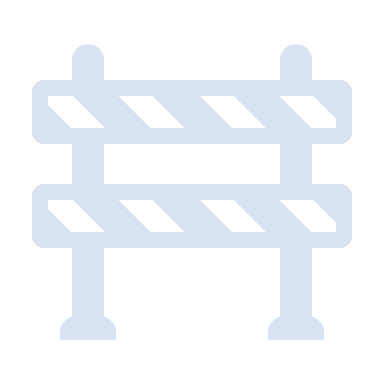 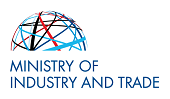 32
Energy Performance of Buildings in Danube Region
Overview of new and existing residential buildings stock
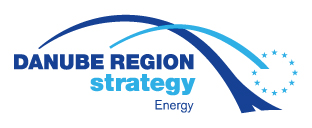 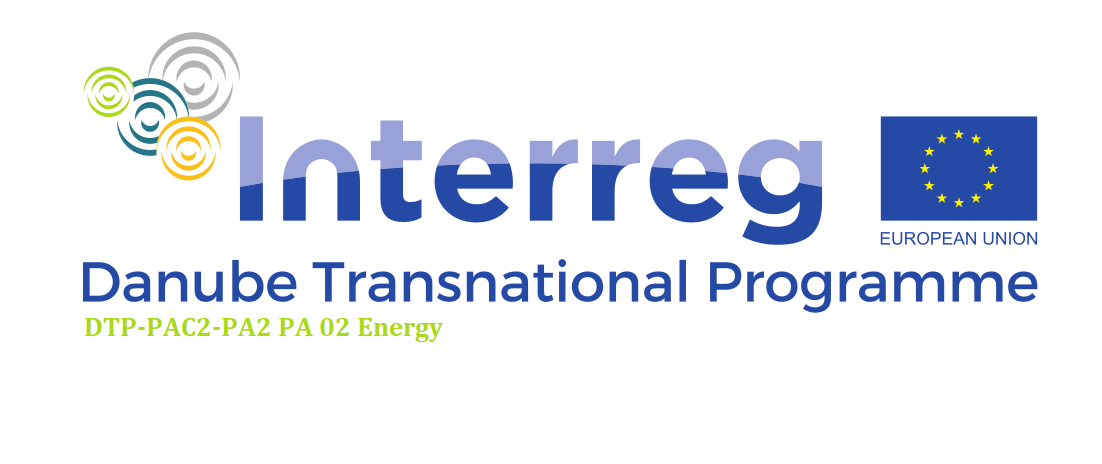 9) Matrix of Measures
A matrix of key measures suitable for implementation in individual countries was identified. The identified measures include:
1)
Increasing the renovation rate according to the Renovation wave requirements
Develop plans/framework to tackle energy poverty and address vulnerable customers
based on the Recital 60 of the Directive (EU) 2019 on common rules for the internal market for electricity
Implement energy poverty indicators into the national practice
according to annex in the Commission Recommendation (EU) 2020/1563 on energy poverty
Introduce the Smart Readiness Indicator for Buildings (optional)
Ensuring full and detailed compliance of Long-term building renovation strategy with EU requirements
optional for non-EU countries.
2)
3)
4)
5)
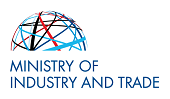 33
Energy Performance of Buildings in Danube Region
Overview of new and existing residential buildings stock
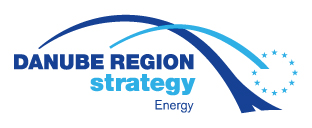 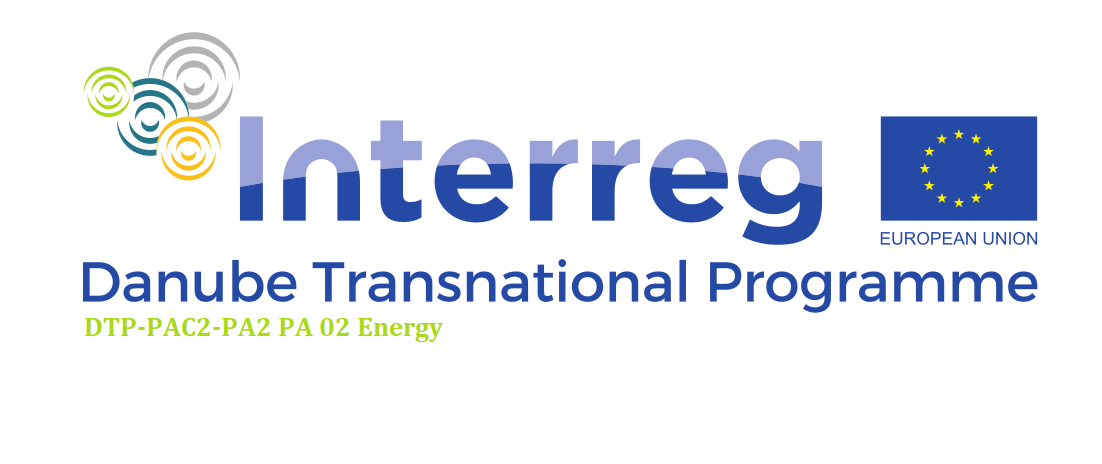 9) Matrix of Measures
Increasing the renovation rate according to the Renovation wave requirements
Develop plans/framework to tackle energy poverty and address vulnerable customers
Implement energy poverty indicators into the national practice
Introduce the Smart Readiness Indicator for Buildings (optional)
Ensuring full and detailed compliance of Long-term building renovation strategy with EU requirements
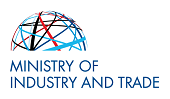 Note: ● – recommendation to more address the topic,(●) – optional recommendation, * - further details below
34
Energy Performance of Buildings in Danube Region
Overview of new and existing residential buildings stock
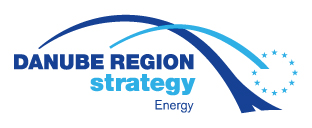 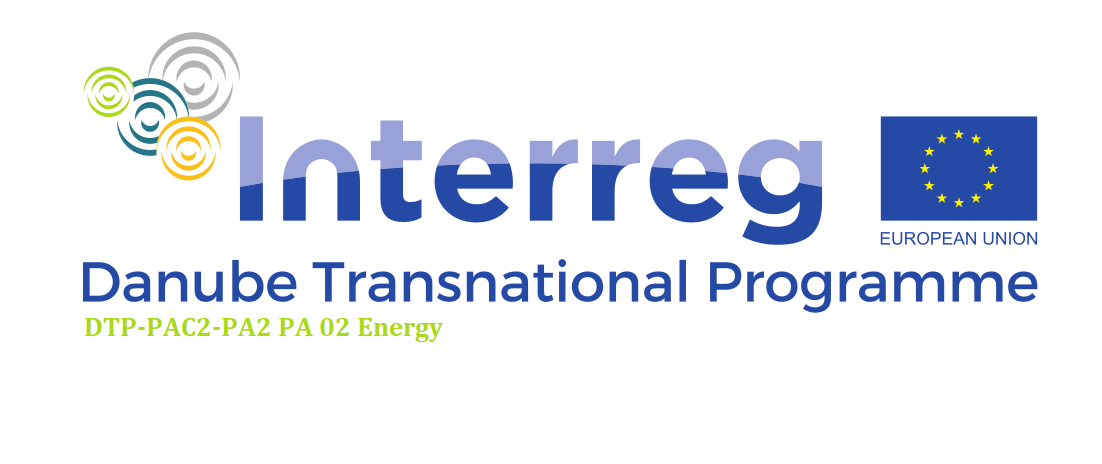 Identification Data
CONTRACTING AUTHORITY
Name of organisation: 
The Czech Republic
Ministry of Industry and Trade
Address: 
Na Františku 32, 110 15, Prague 1, the Czech Republic
Identification number: 476 09 109
Contact person:	Ing. Vít Fencl
Email:		fencl@mpo.cz
CONTRACTOR
Name of organisation: 
SEVEn Energy s.r.o.
Address: 
Americká 579/17, 120 00 Prague 2, the Czech Republic
Identification number: 278 76 829
Contact person:	Václav  Šebek
Authors:		Jiří Karásek, Václav Šebek, Jakub Kvasnica, 
		Jan Veleba, Natálie Anisimova, Ph.D.
		Jan pojar
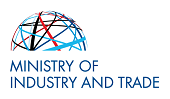 The study has been funded by the European Union within the framework of the Interreg Danube Transnational Programme within project PA02 Energy 805 (DTP-PAC2-PA2).
35
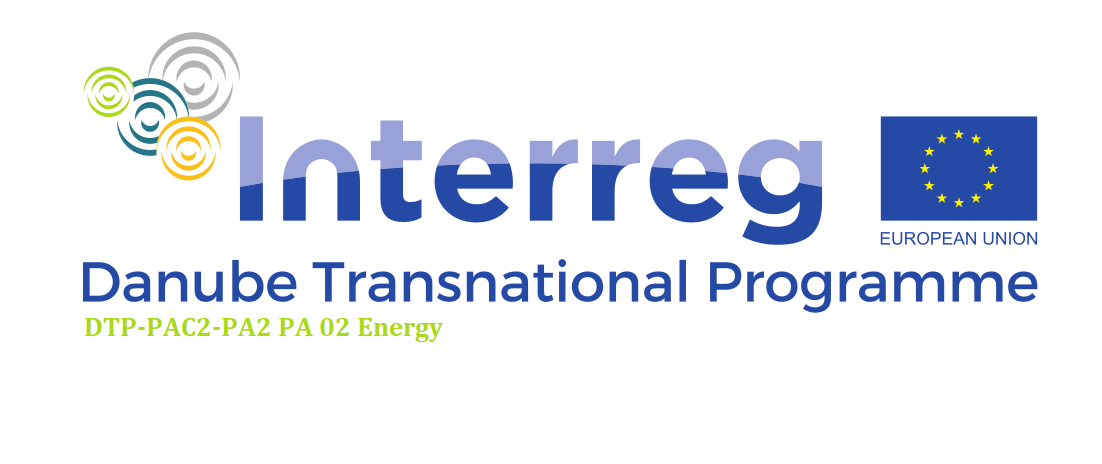 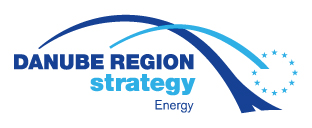 Thank you!
Project is co-funded by the European Union (ERDF)
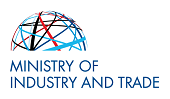 The study has been funded by the European Union within the framework of the Interreg Danube Transnational Programme within project PA02 Energy 805 (DTP-PAC2-PA2).